Круговорот воды в природе
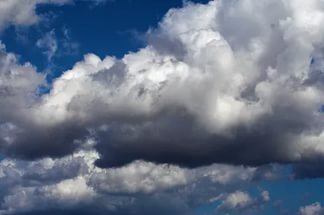 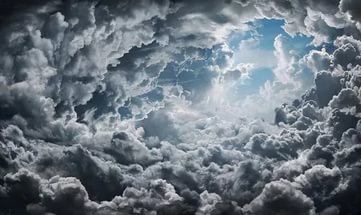 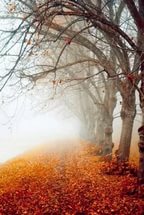 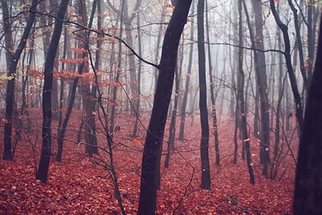 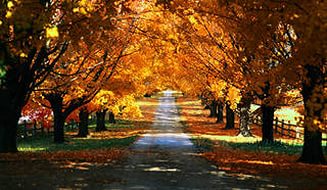 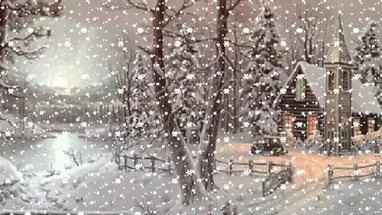 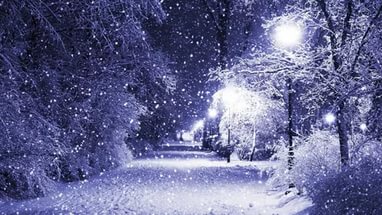 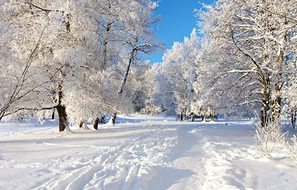 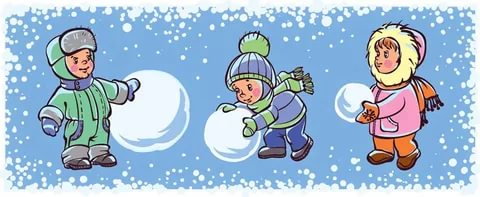 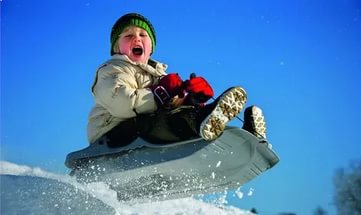 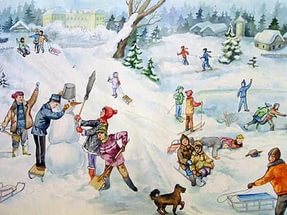 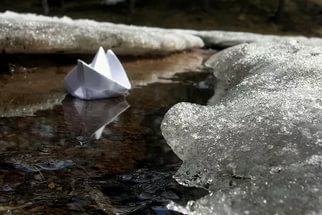 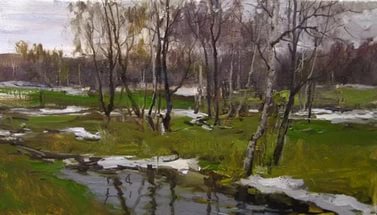 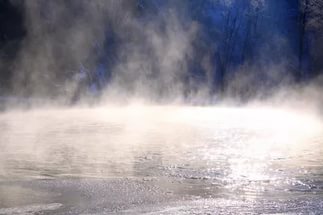 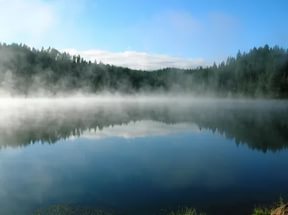 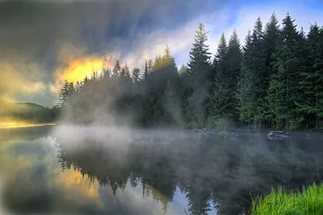 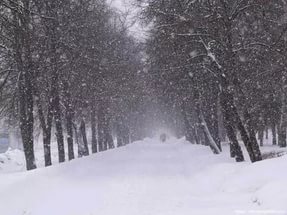 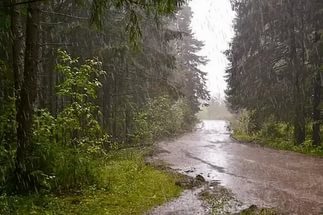 До свидания, ребята!
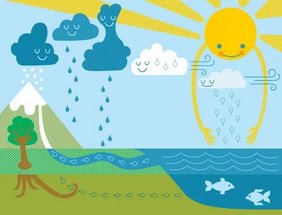